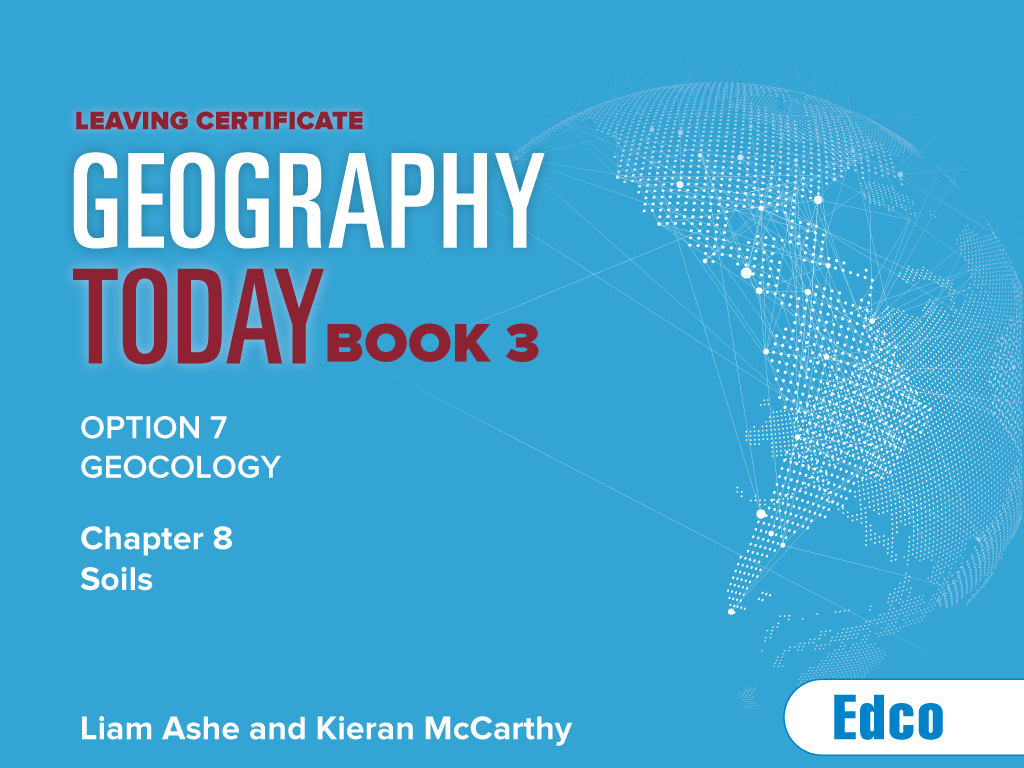 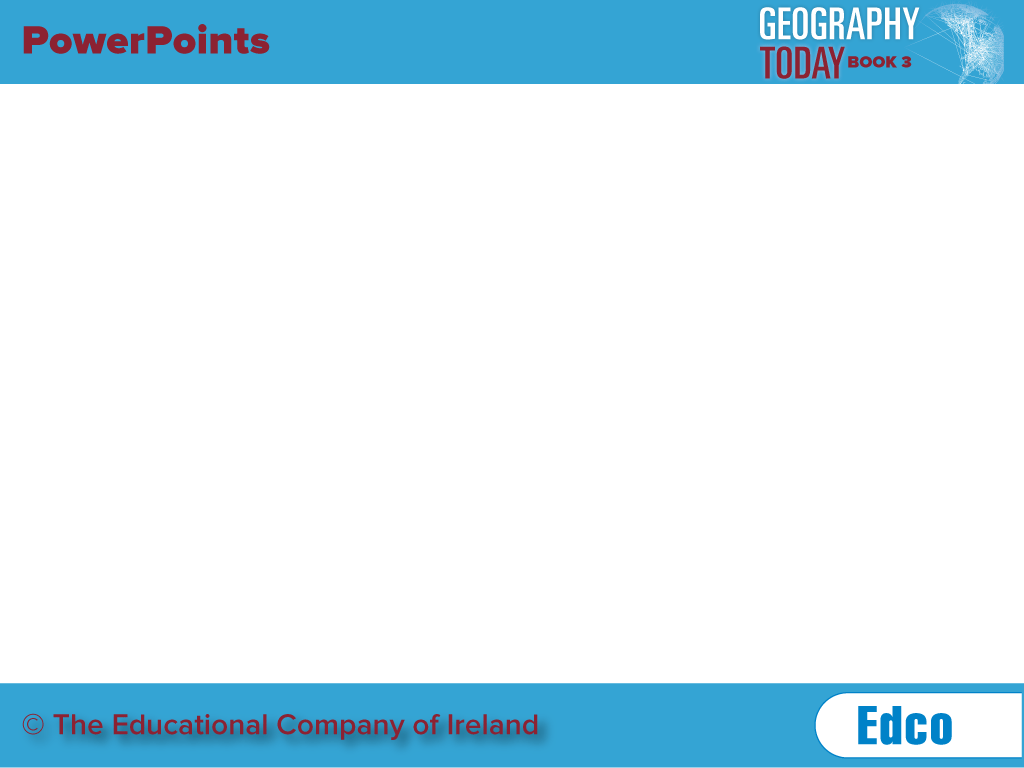 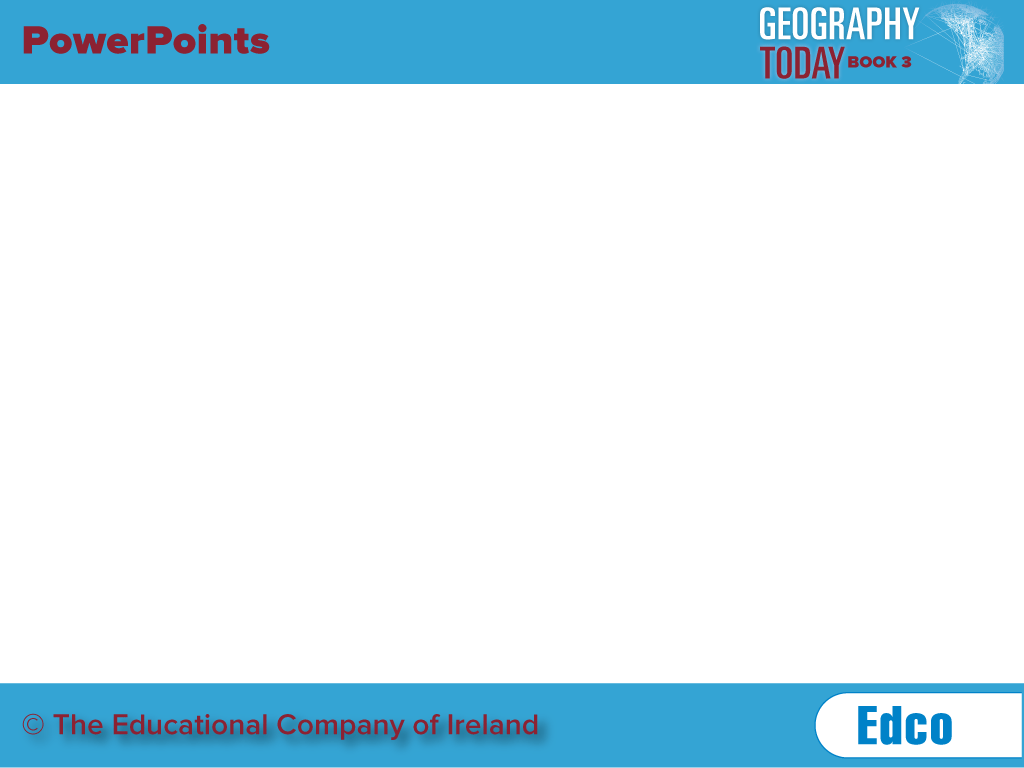 Composition of soil
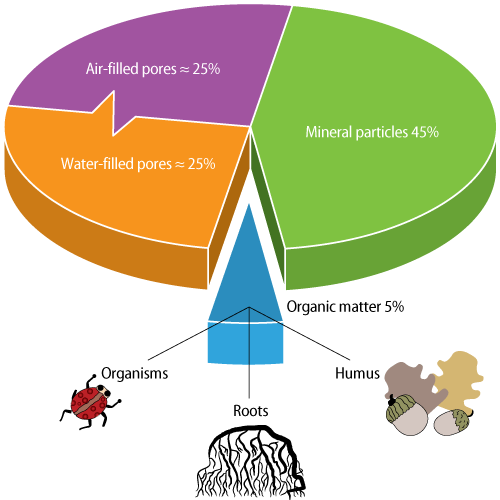 The composition of a typical soil
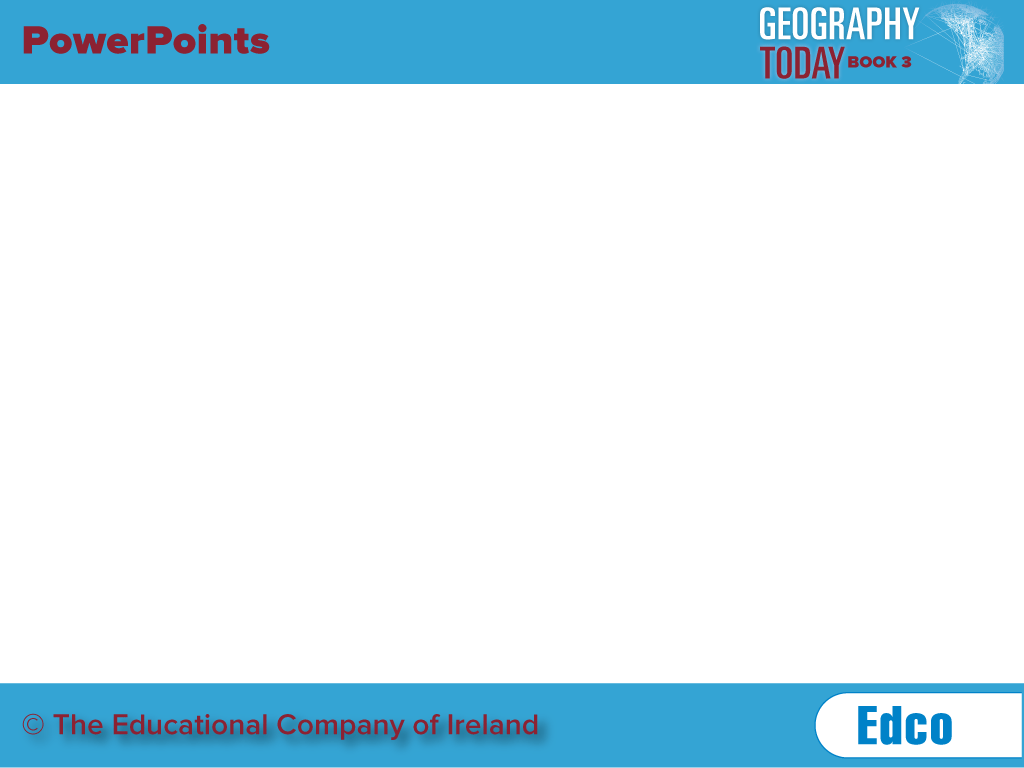 Soil profile
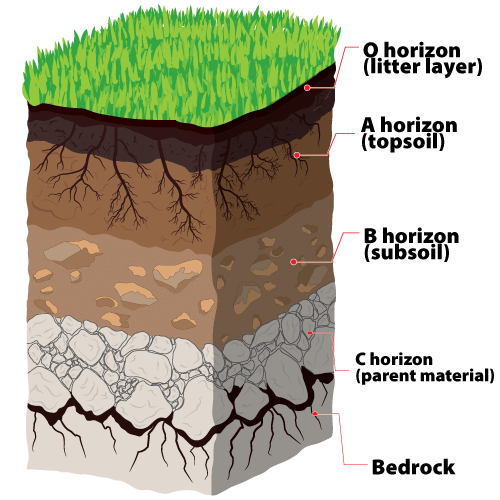 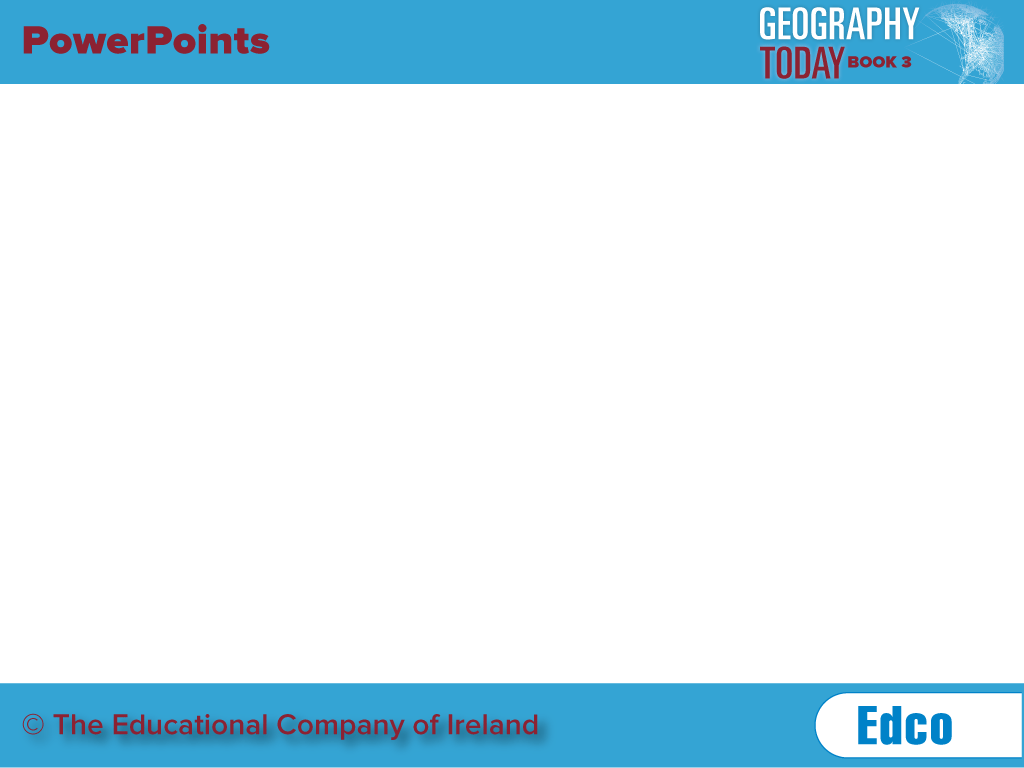 Soil texture
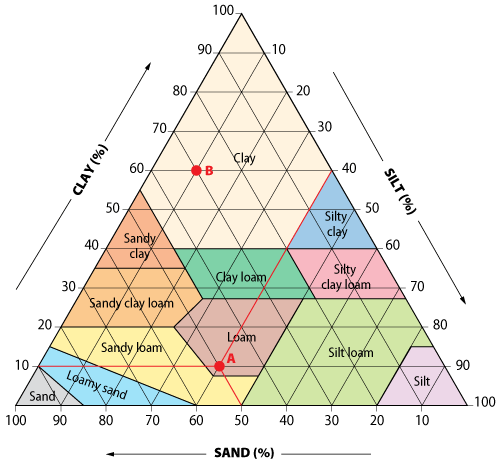 Soil texture is usually shown by a soil triangle
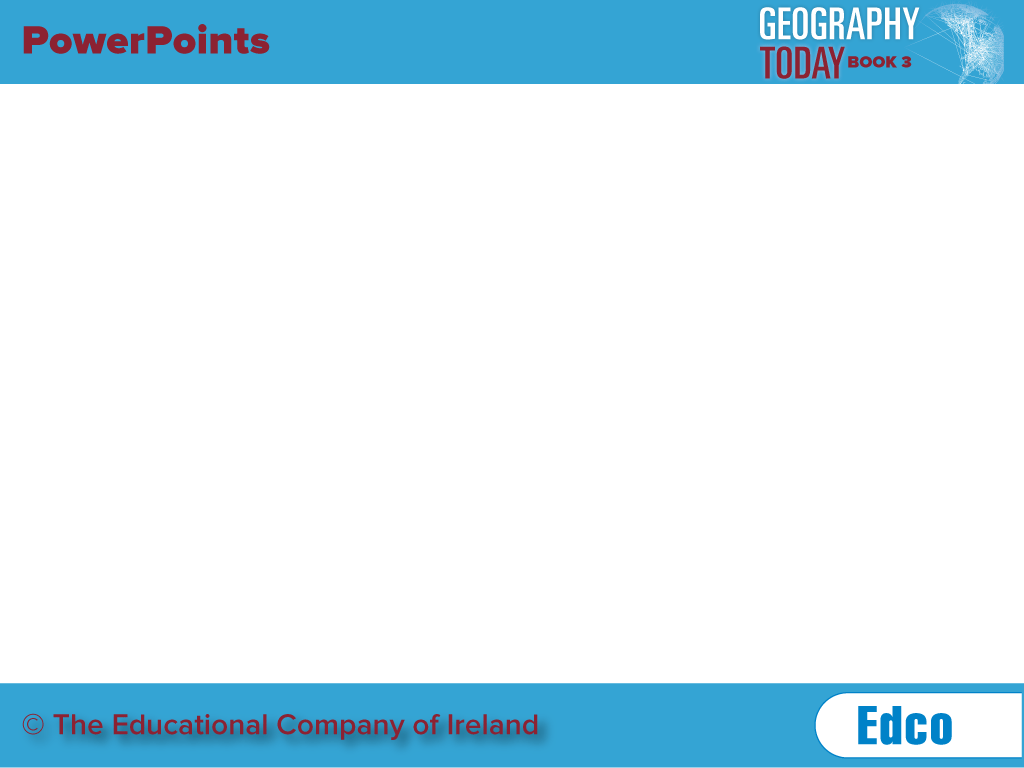 Three main soil structures
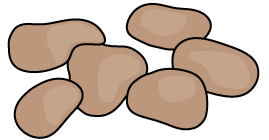 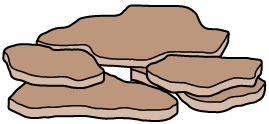 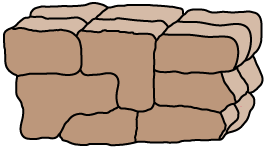 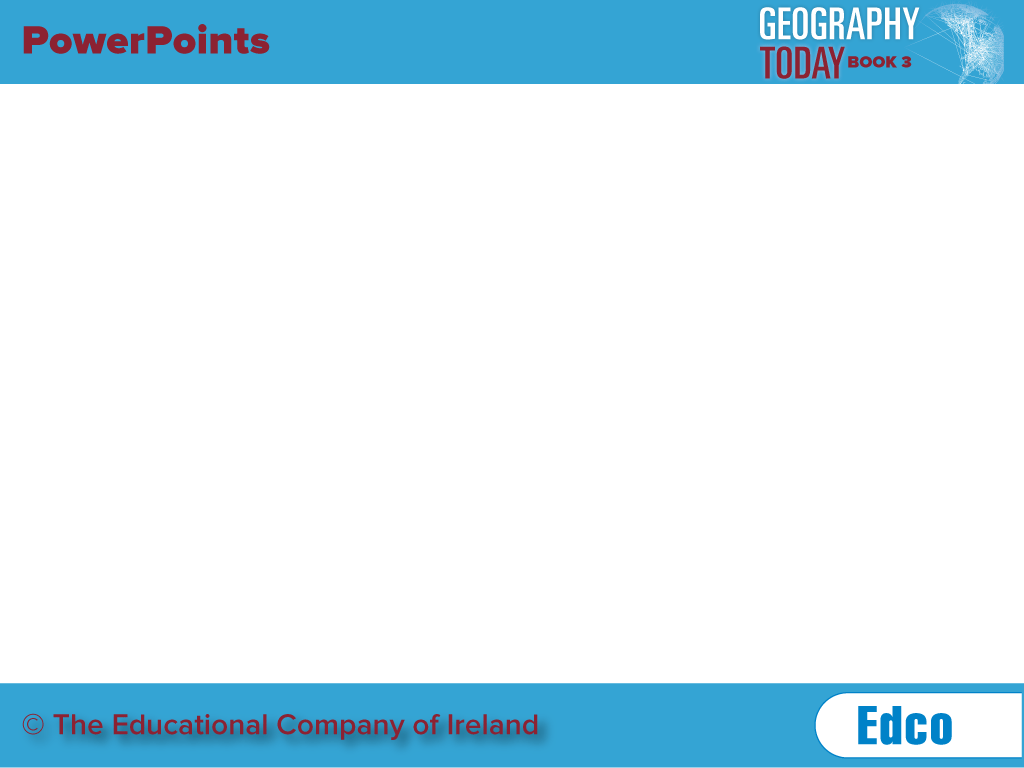 Soil pH
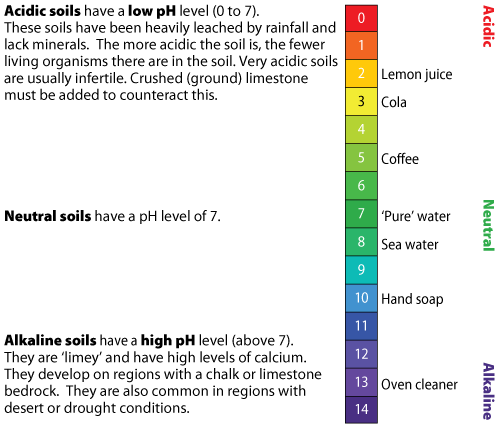 The soil pH table is logarithmic
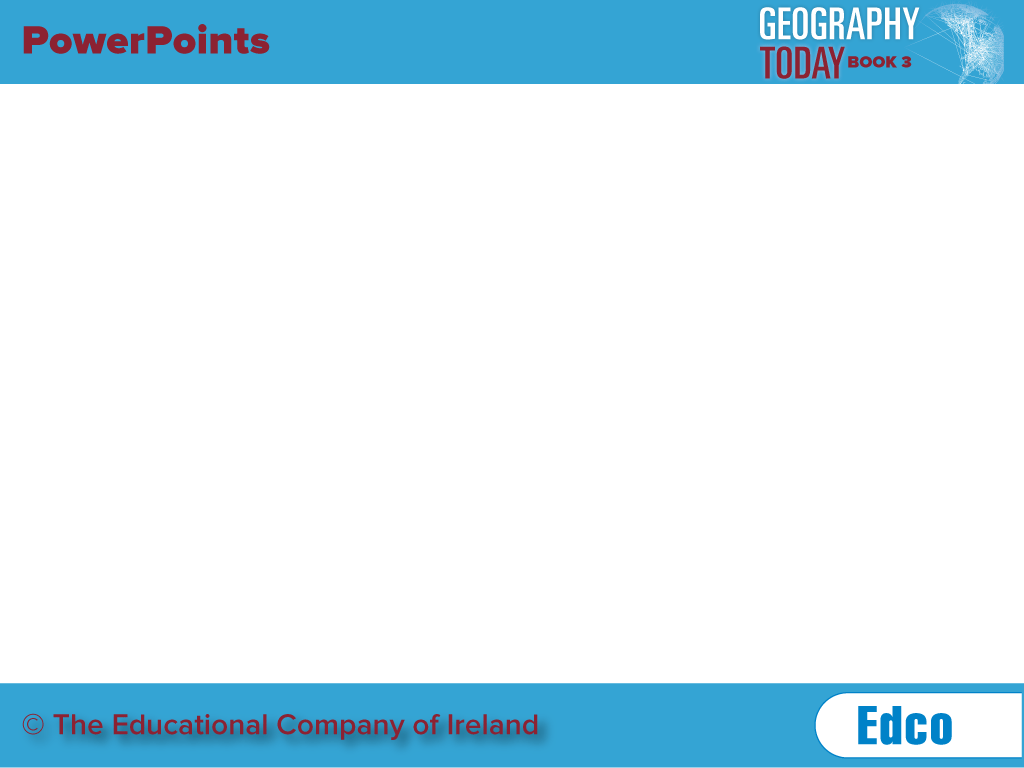 Humus in soil
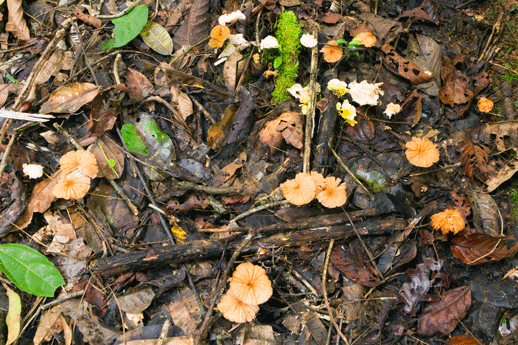 Organic matter is broken down to form humus
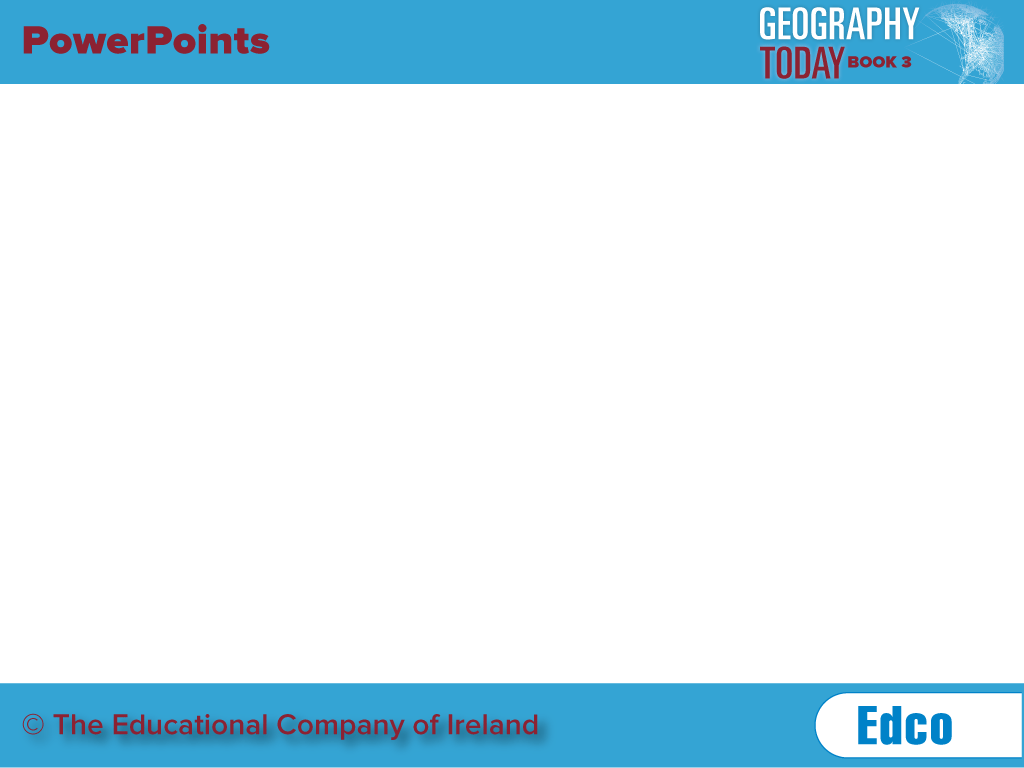 Influences on soil formation
Parent material
Mineral content
Texture
Drainage
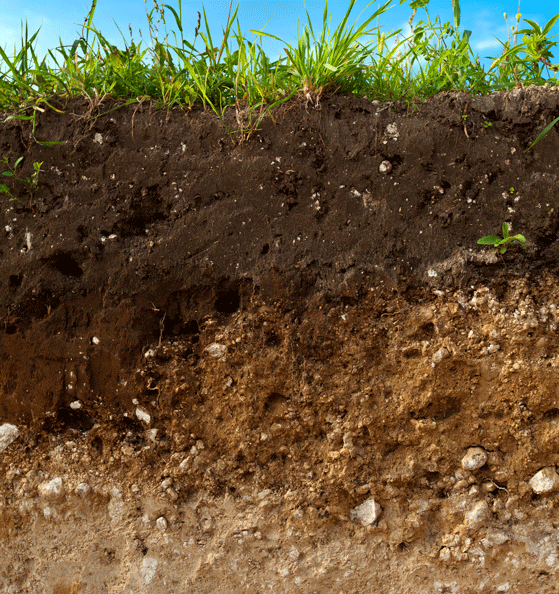 Topography
Altitude
Gradient
Aspect
Soil
Living organisms
Recycling nutrients
Aeration and mixing
Organic matter
Climate
Weathering
Precipitation
Temperature
Time
Soil thickness
The factors that influence soil formation
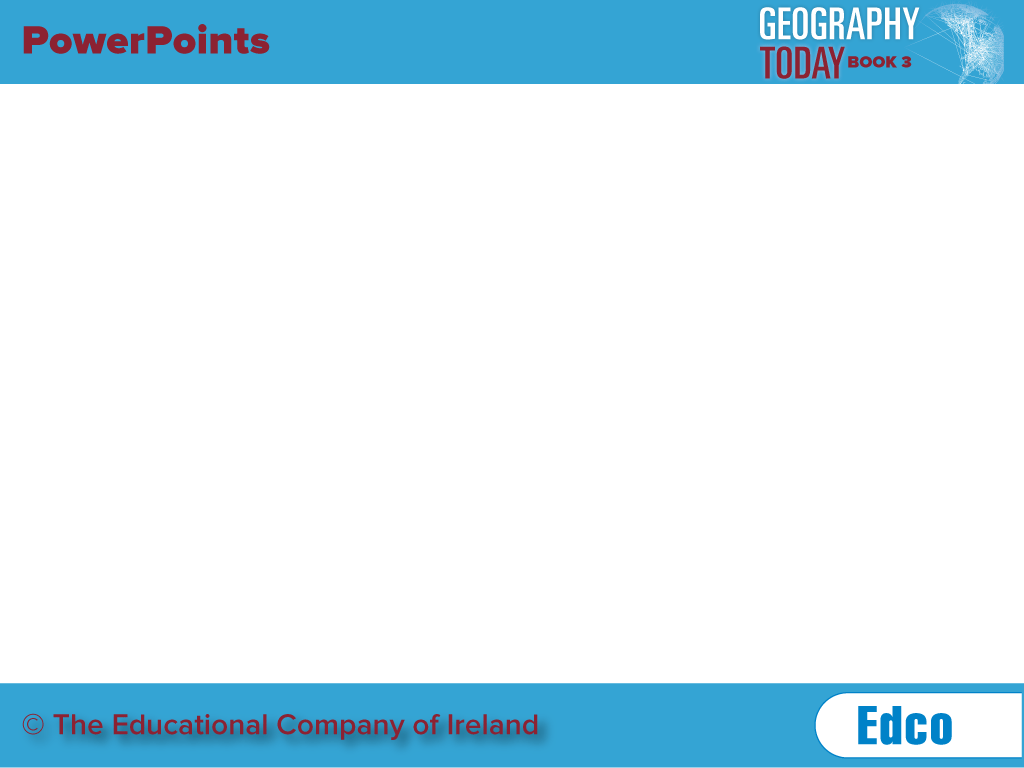 Living organisms
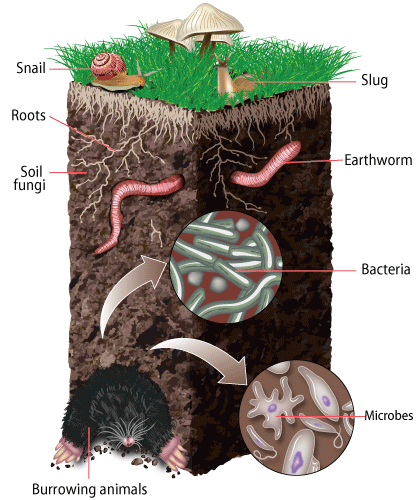 Organisms influence the structure and fertility of soil
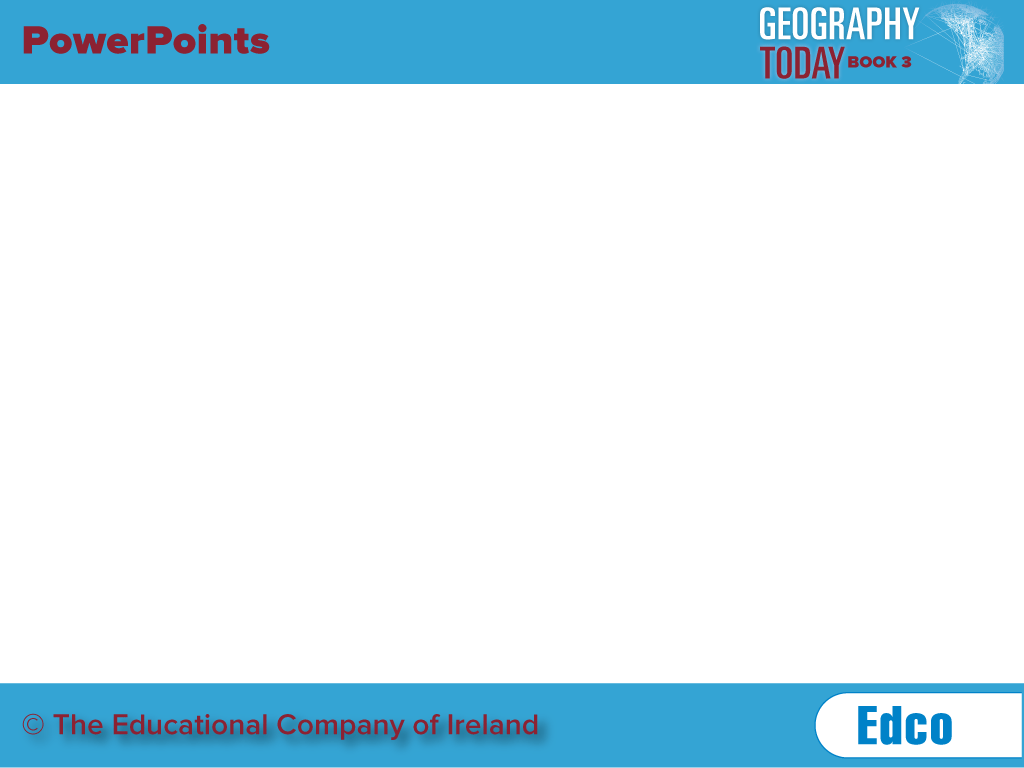 Topography
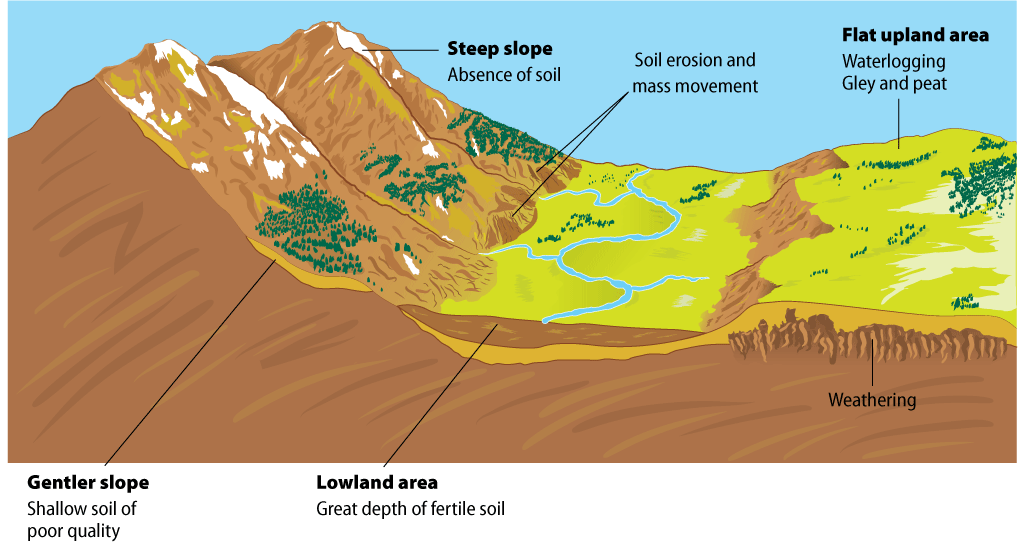 Topography influences the formation of soil
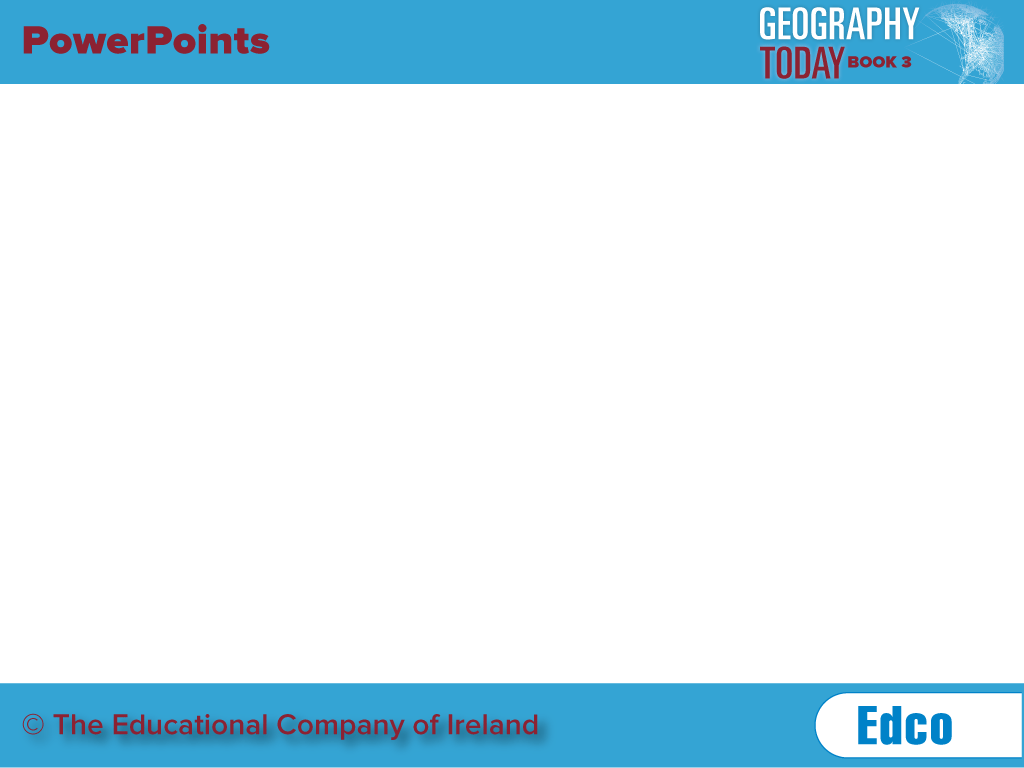 Time
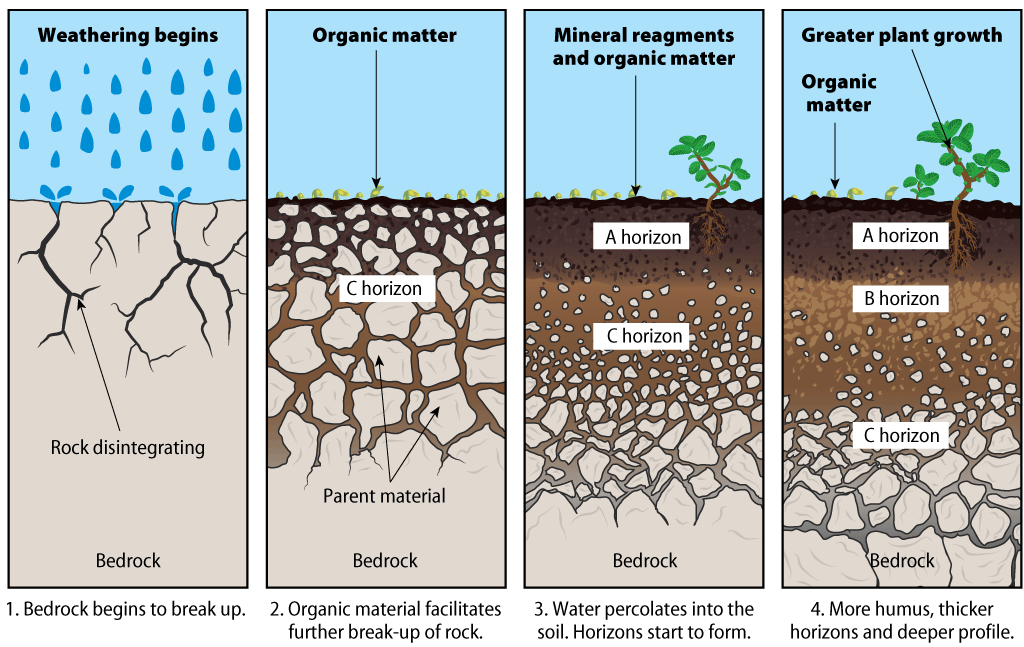 Soil develops slowly over time
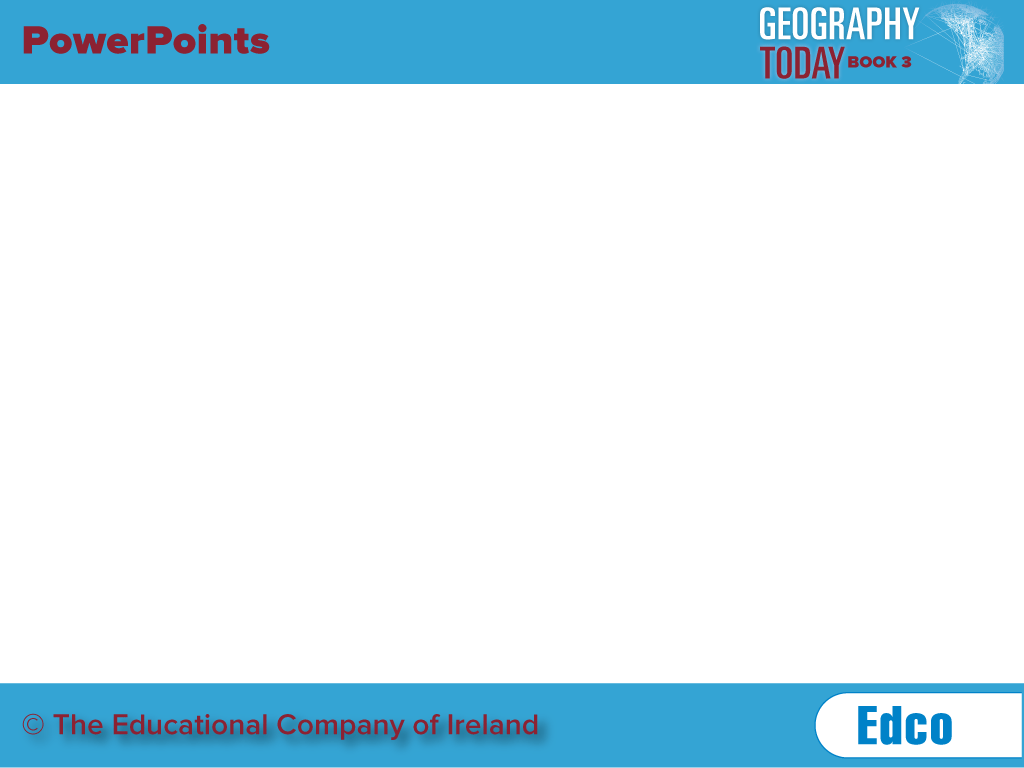 Processes of soil formation
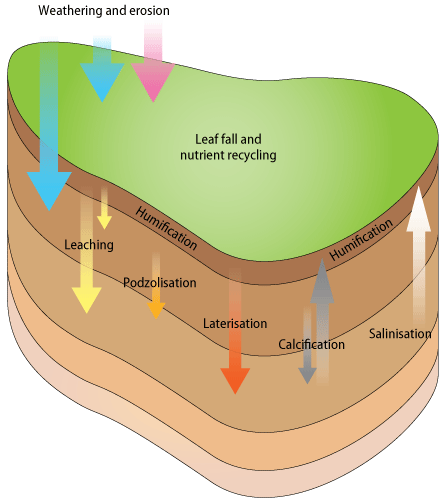 Soil-forming processes
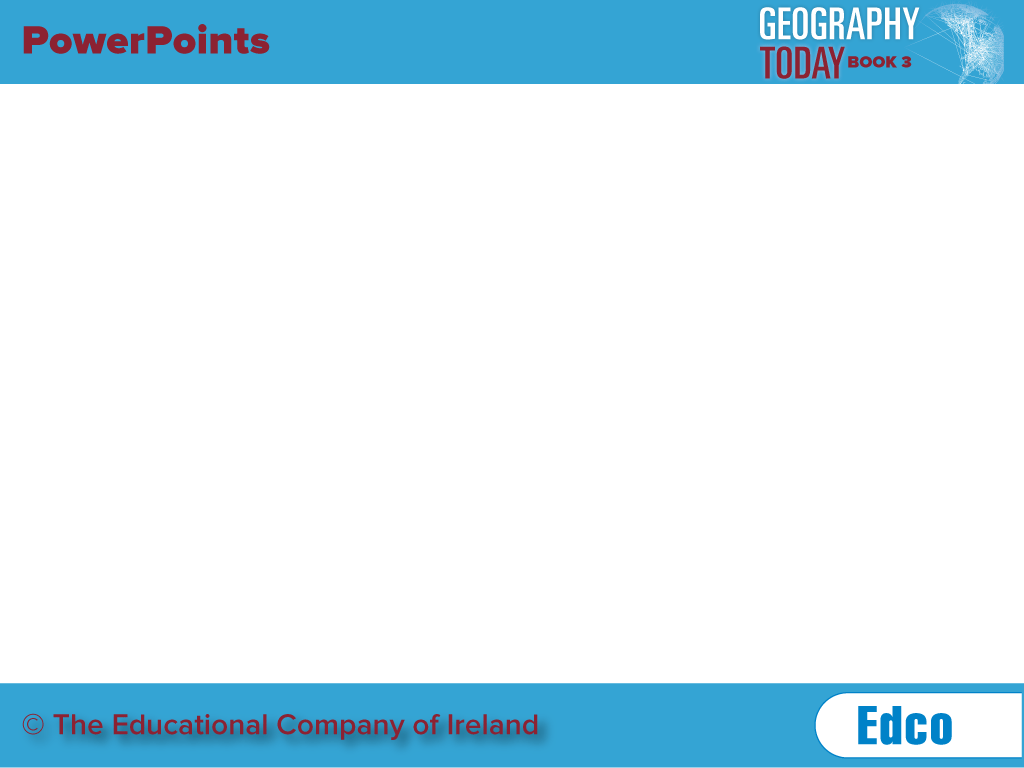 Podzolisation
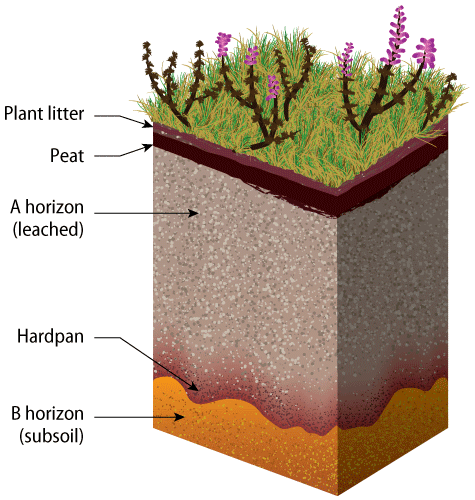 Soil profile of a podzol soil
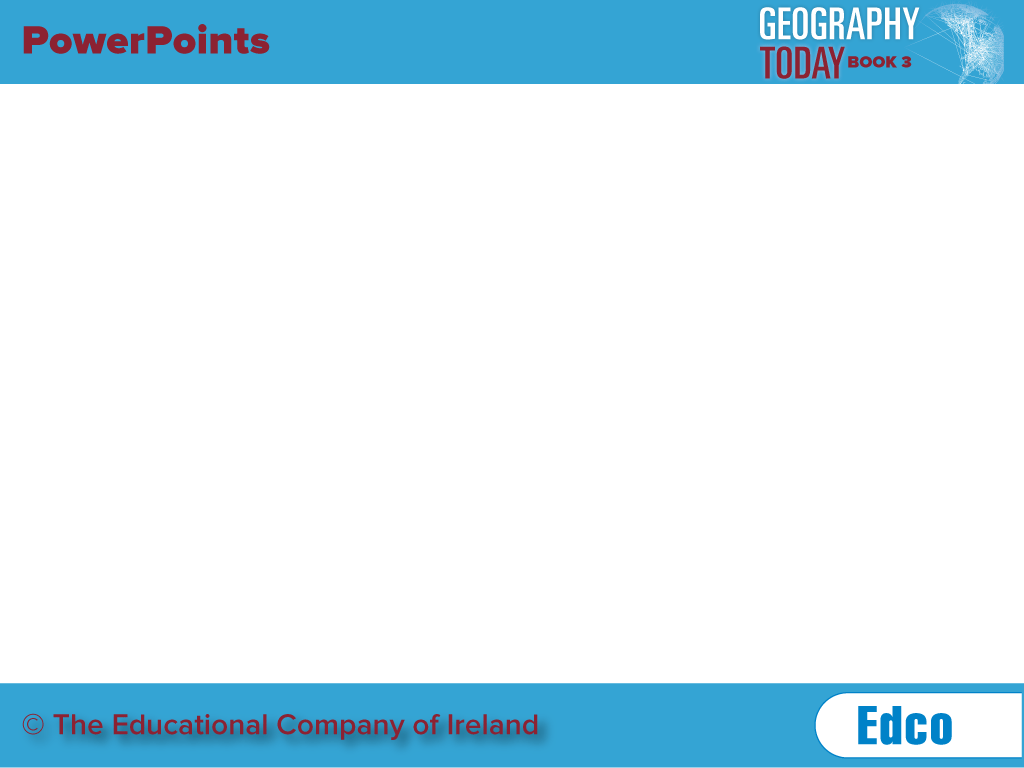 Laterisation
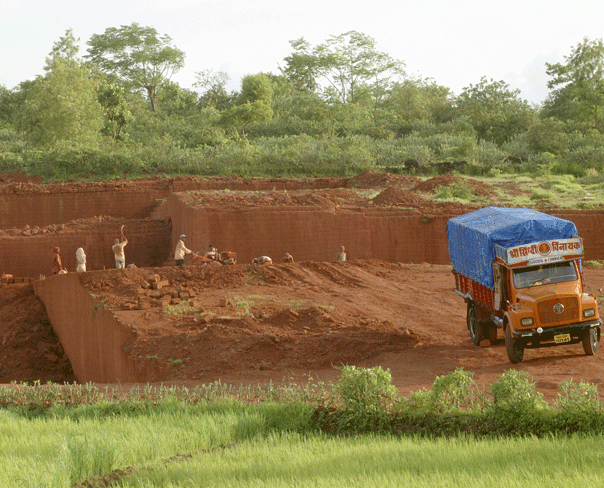 Latosol soils get their red colour from iron oxide (rust)
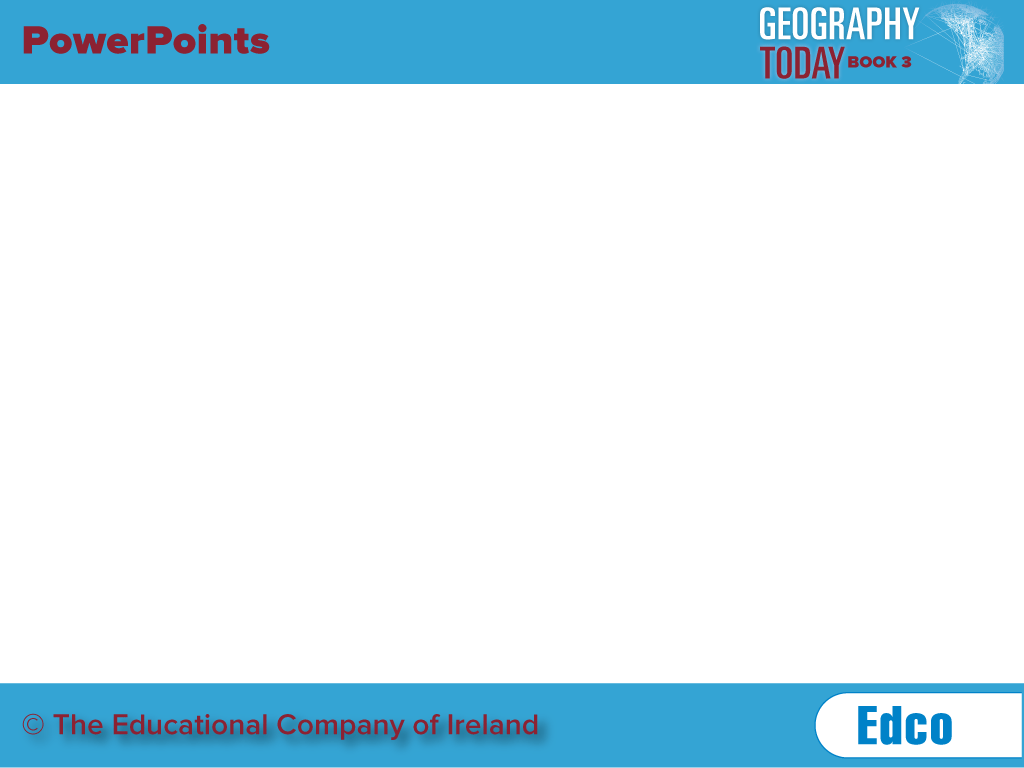 Salinisation
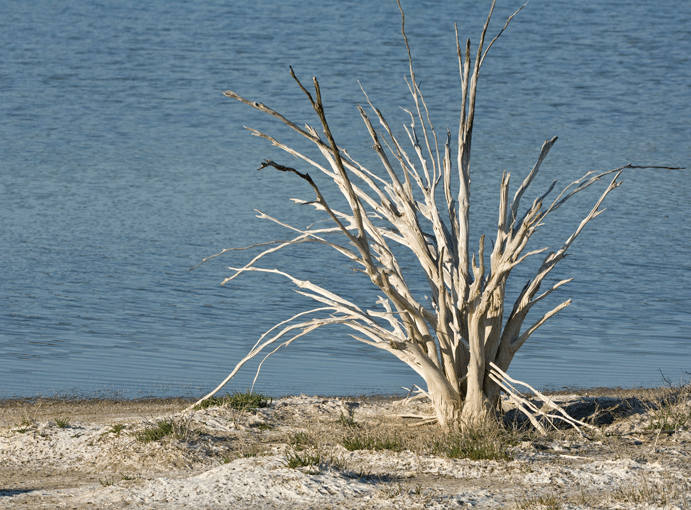 A crust of salt may accumulate near the surface
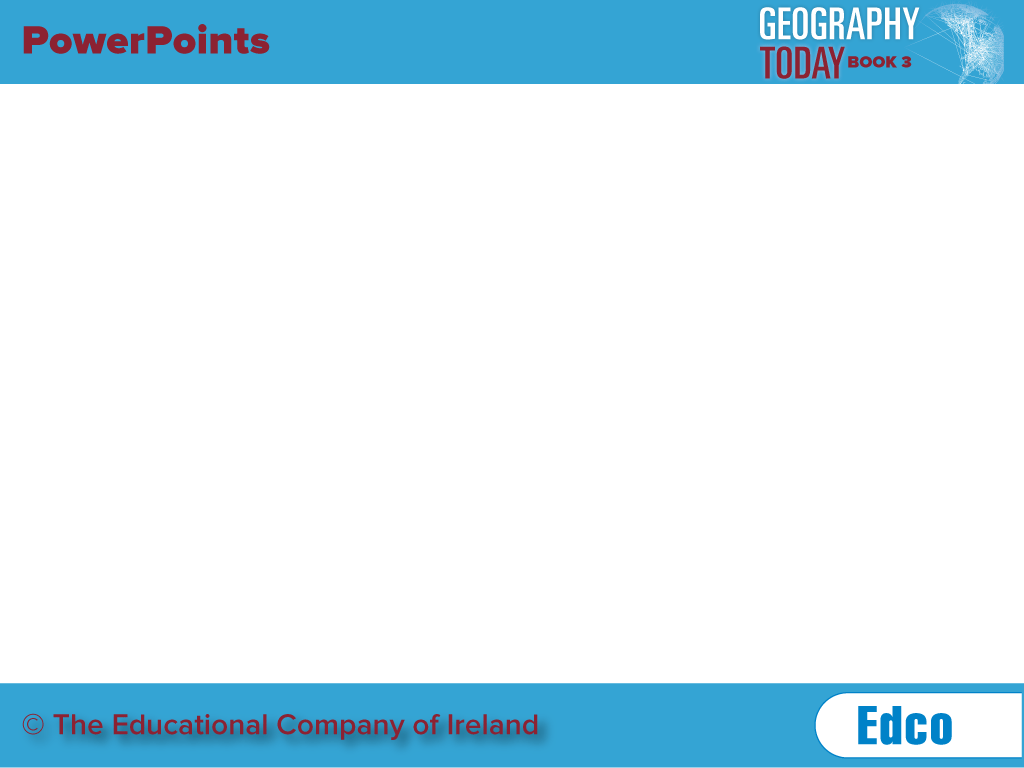 Zonal soils
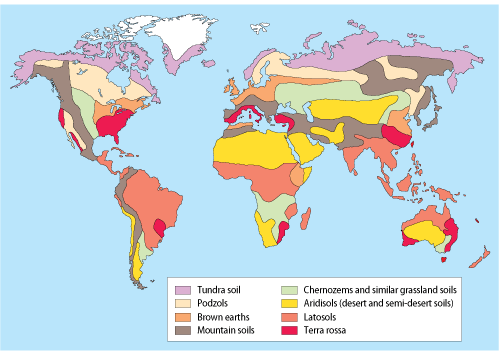 The zonal soil most likely to be found in a region
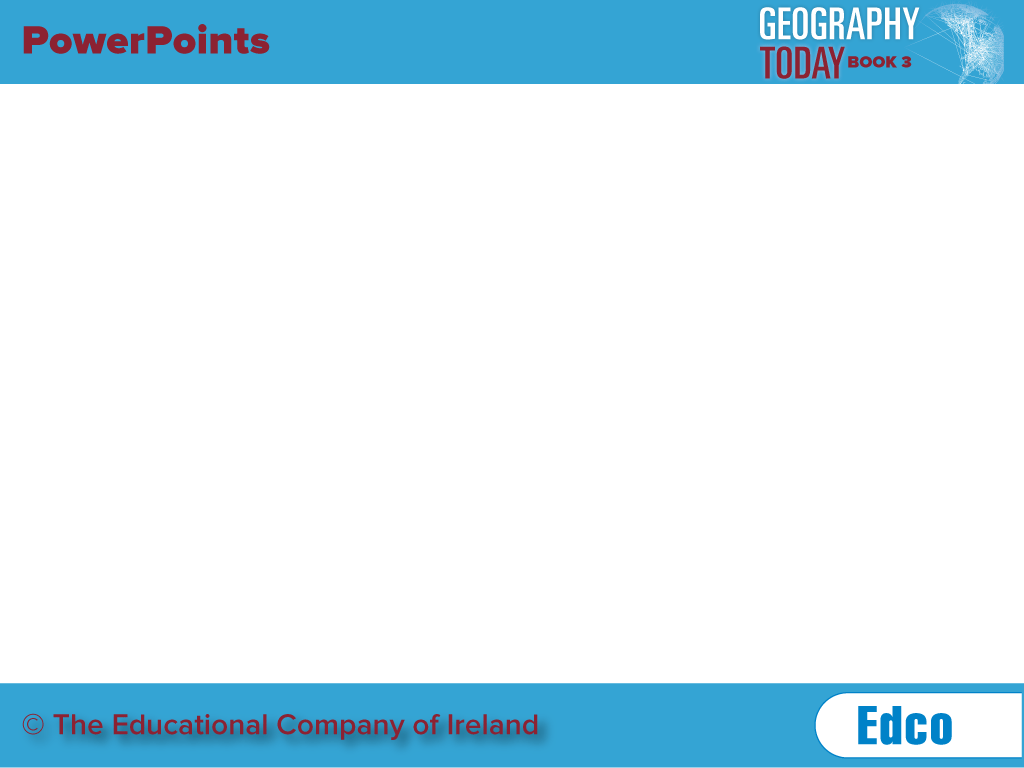 Zonal soils
Zonal soils and the climate type they are linked with
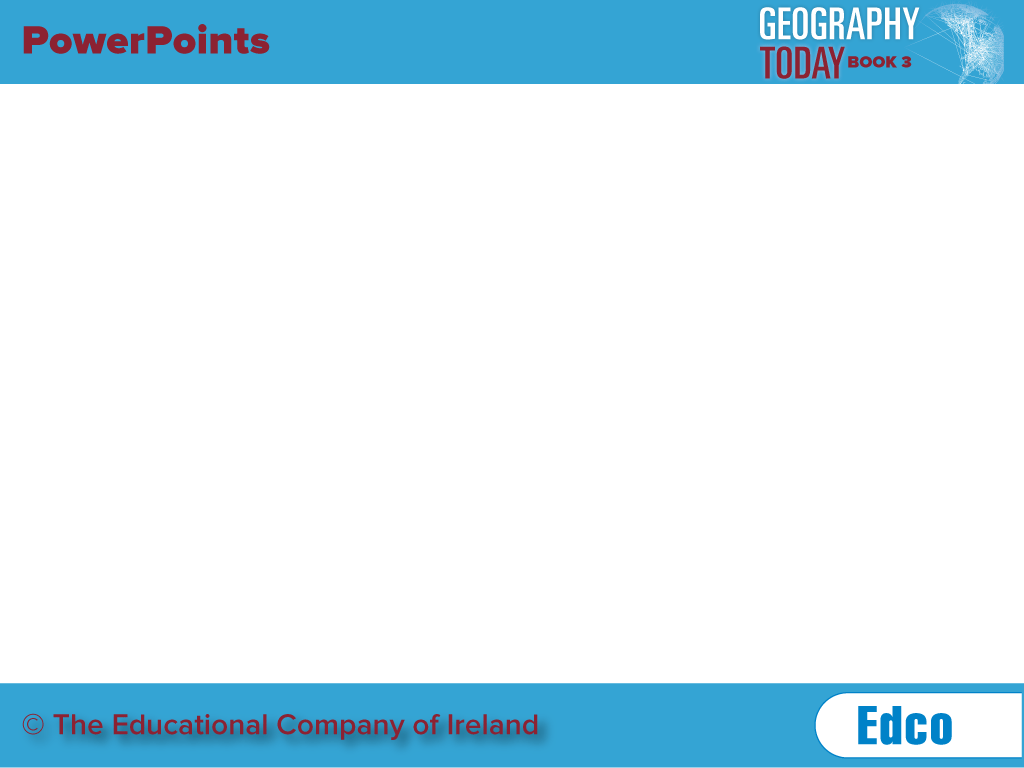 Soils of Ireland
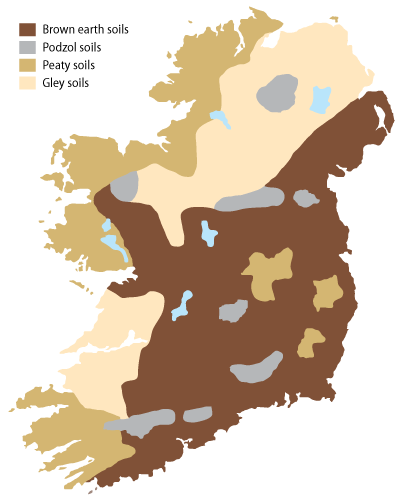 General soil map of Ireland
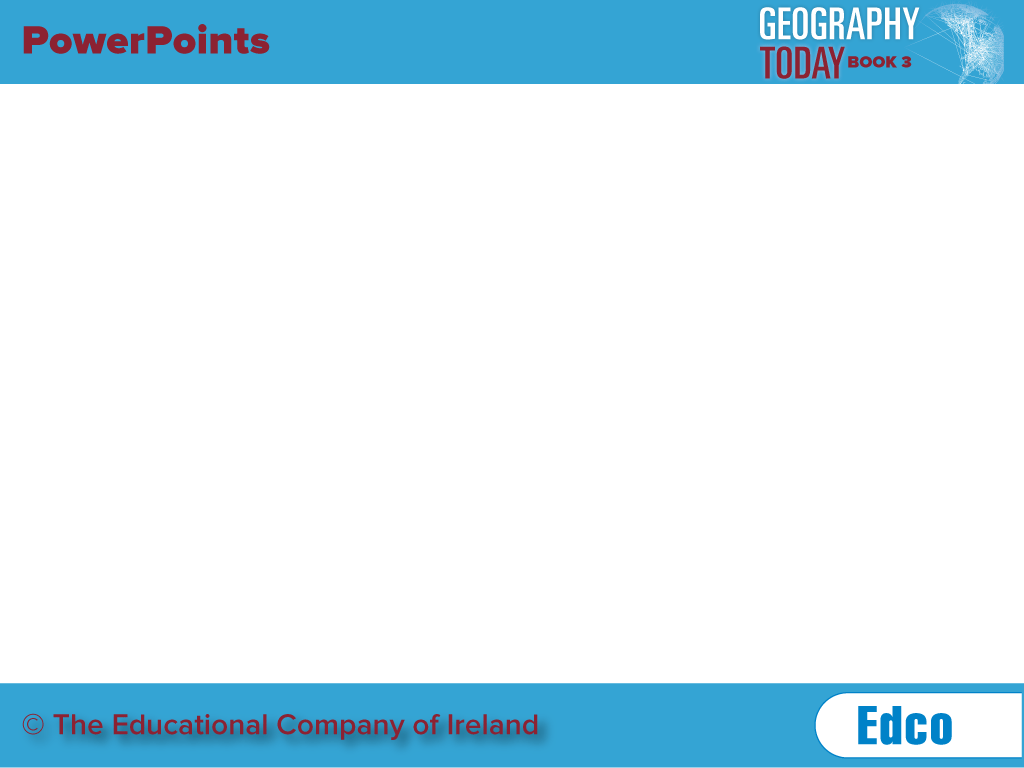 Brown earth soils
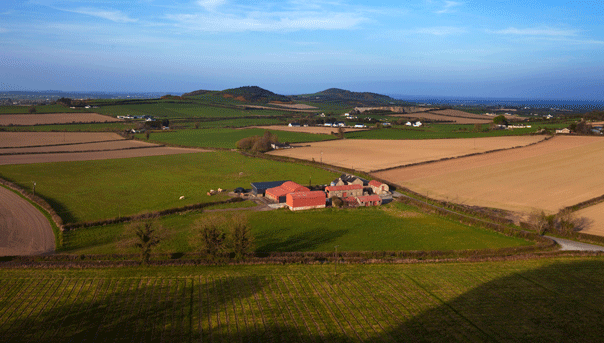 Brown earth soils support a wide range of farming types
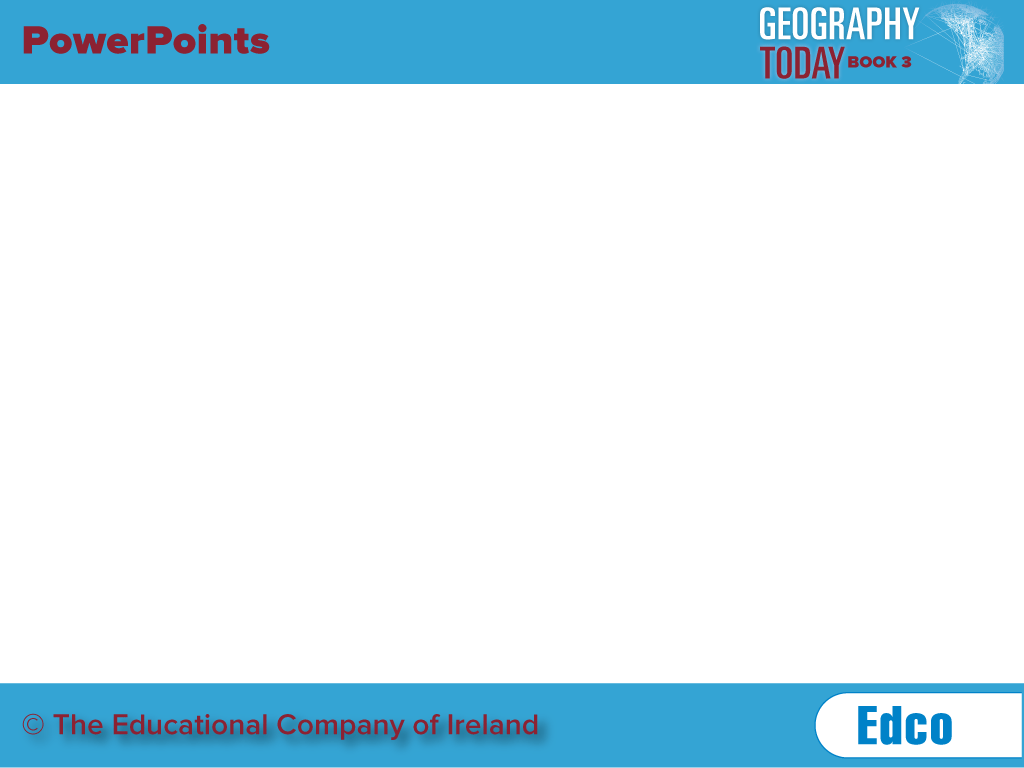 Profile of a brown earth soil
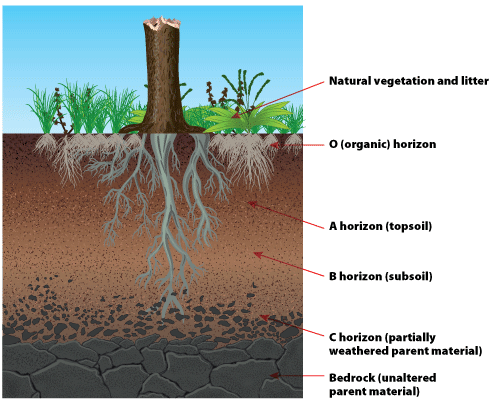 Brown earth soils support a wide range of farming types
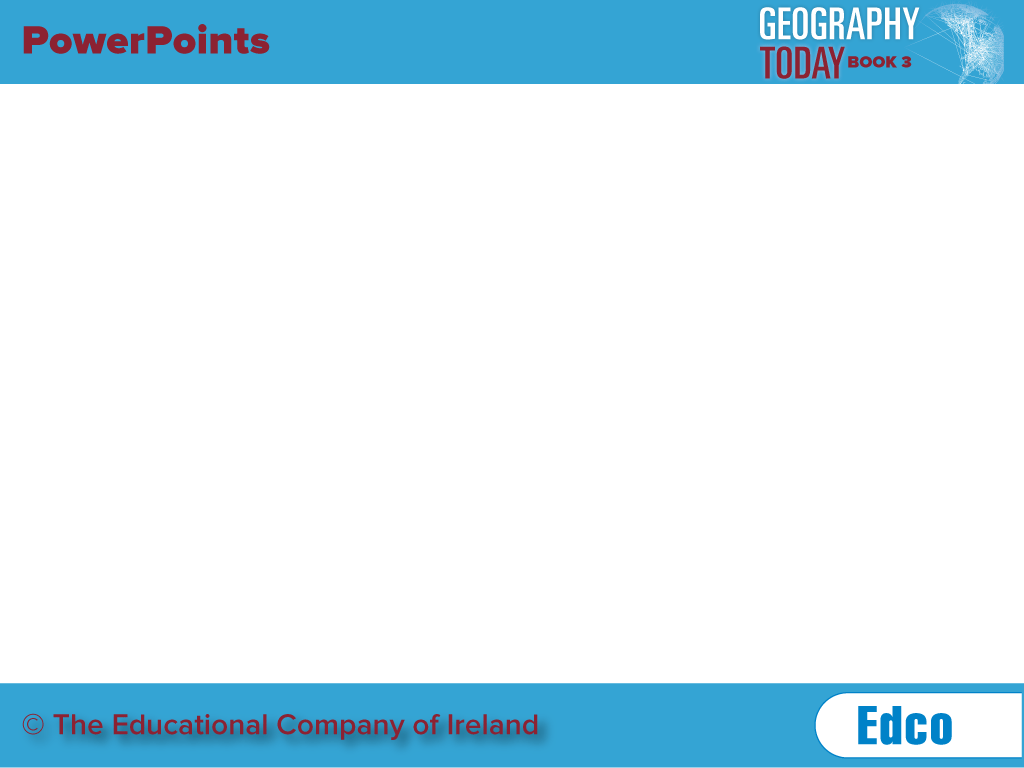 The Sahel and Green Wall
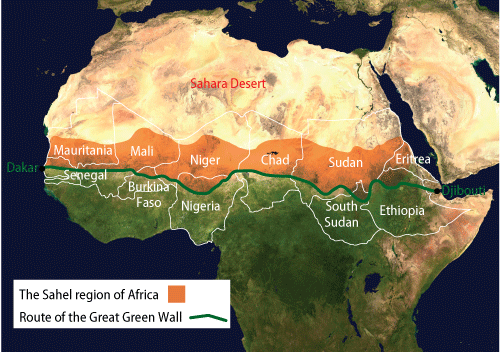 The arid land of the Sahel runs east-west across Africa
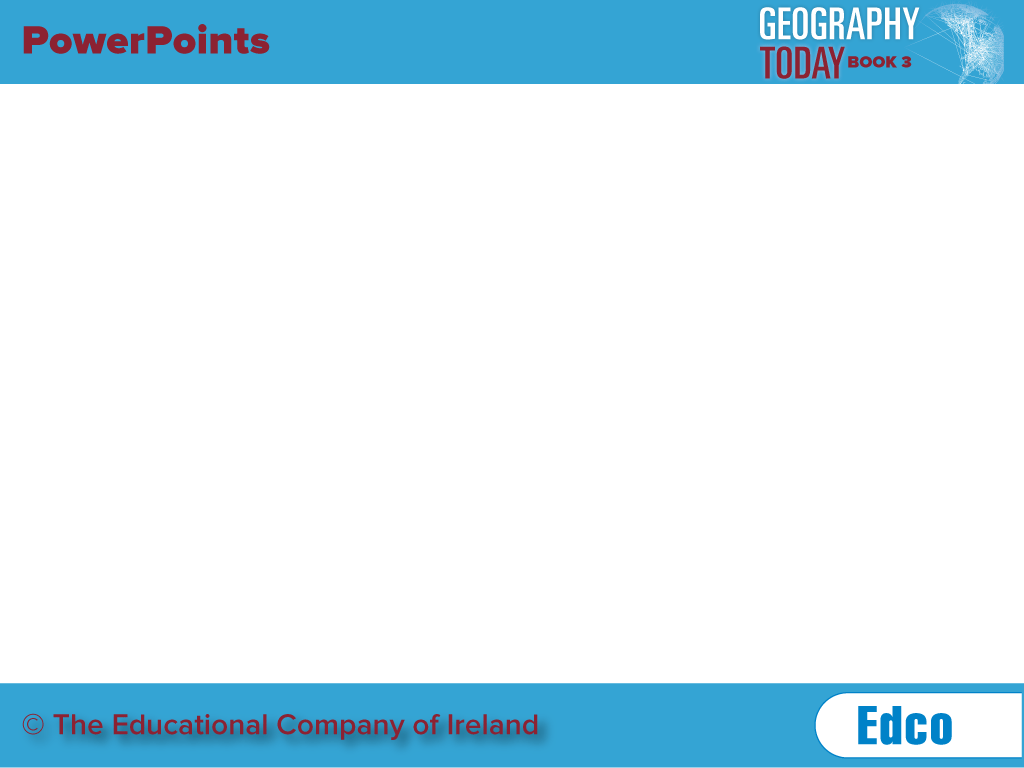 Precipitation in the Sahel
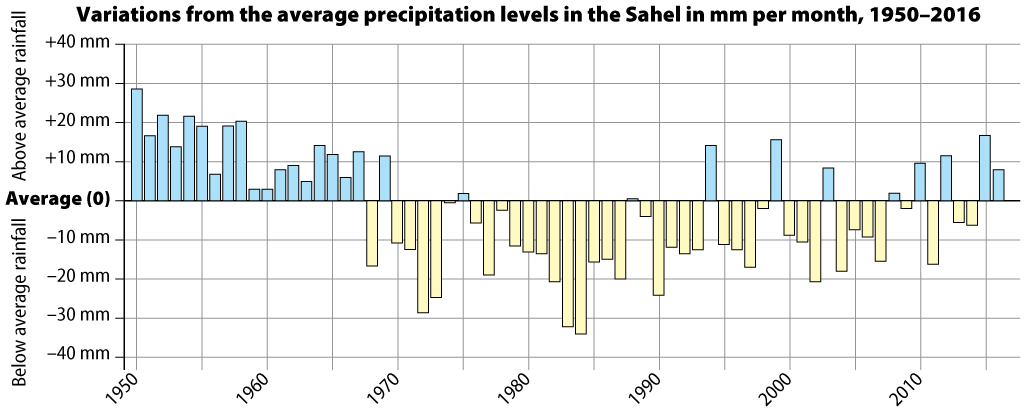 Variations in precipitation over time in the Sahel
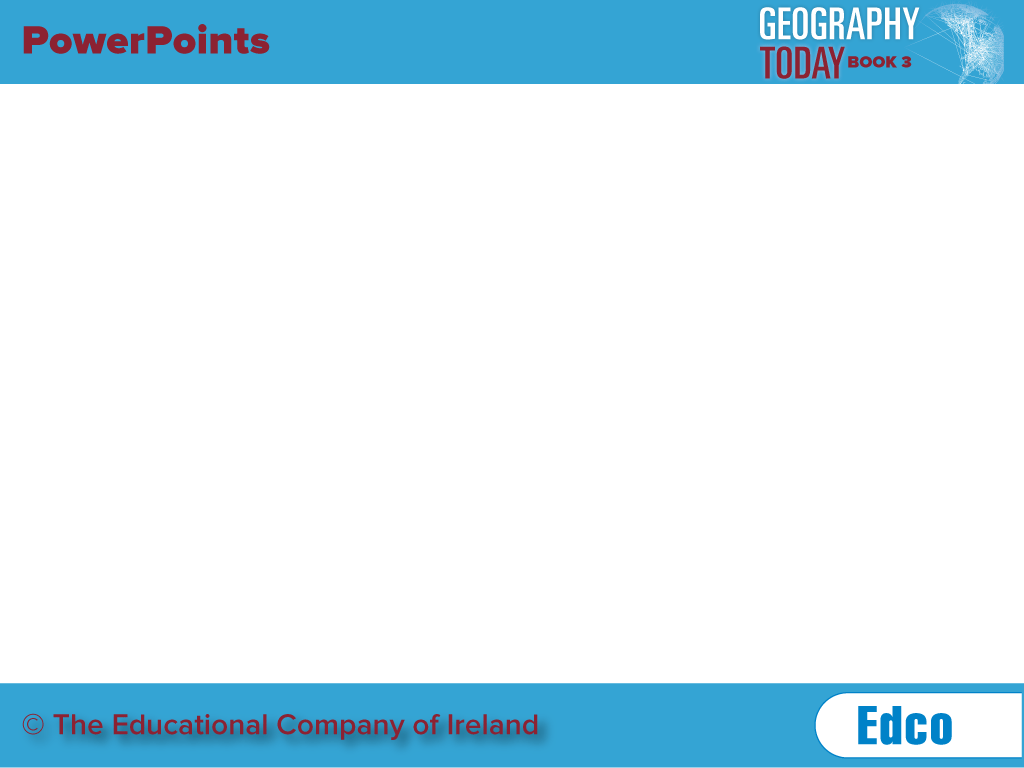 Overgrazing in the Sahel
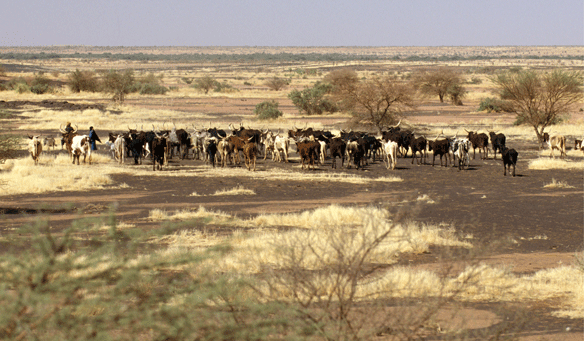 Overgrazing has led to soil degradation in the Sahel
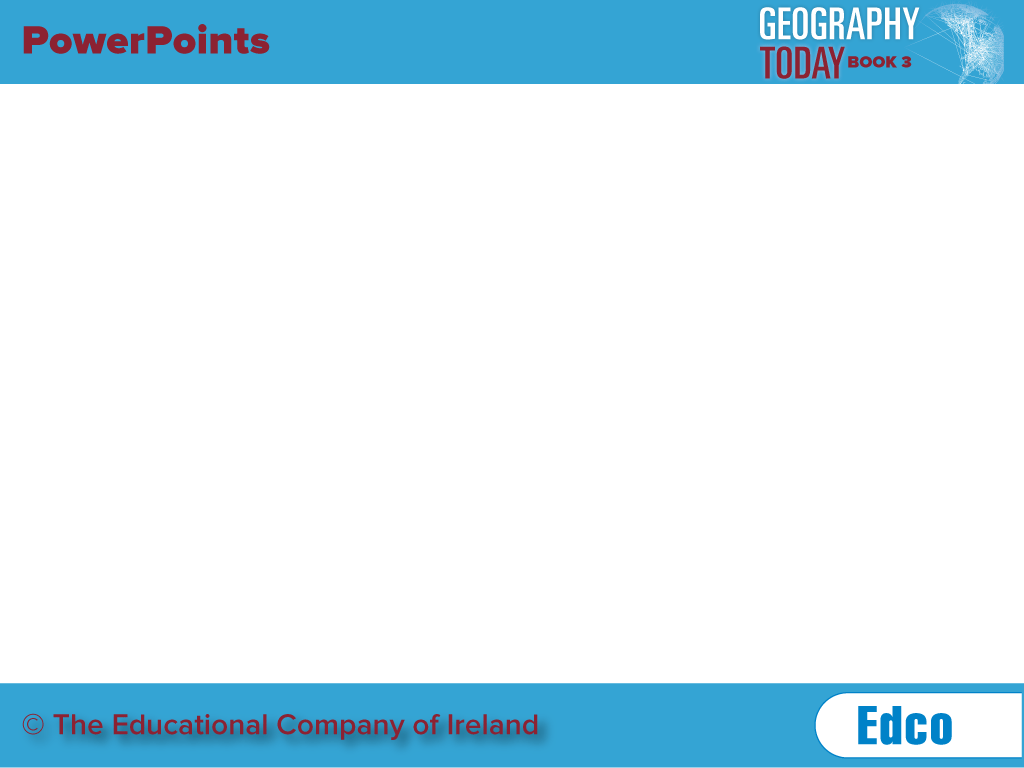 Deforestation in the Sahel
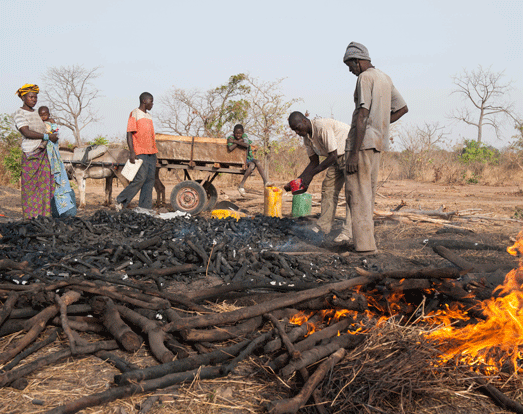 Charcoal is in demand as a fuel, especially for cooking
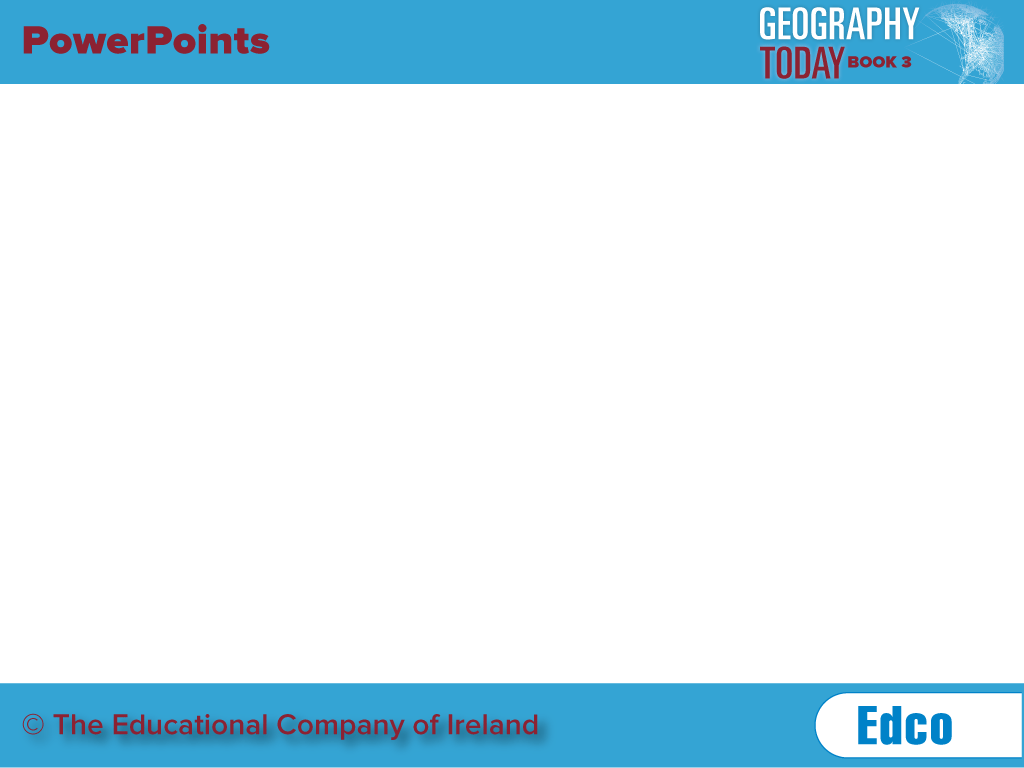 Agroforestry in the Sahel
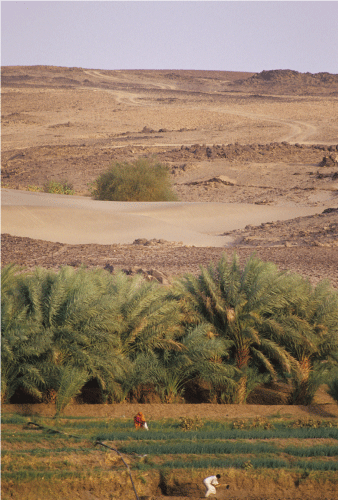 Agroforestry is a combination of agriculture and forestry
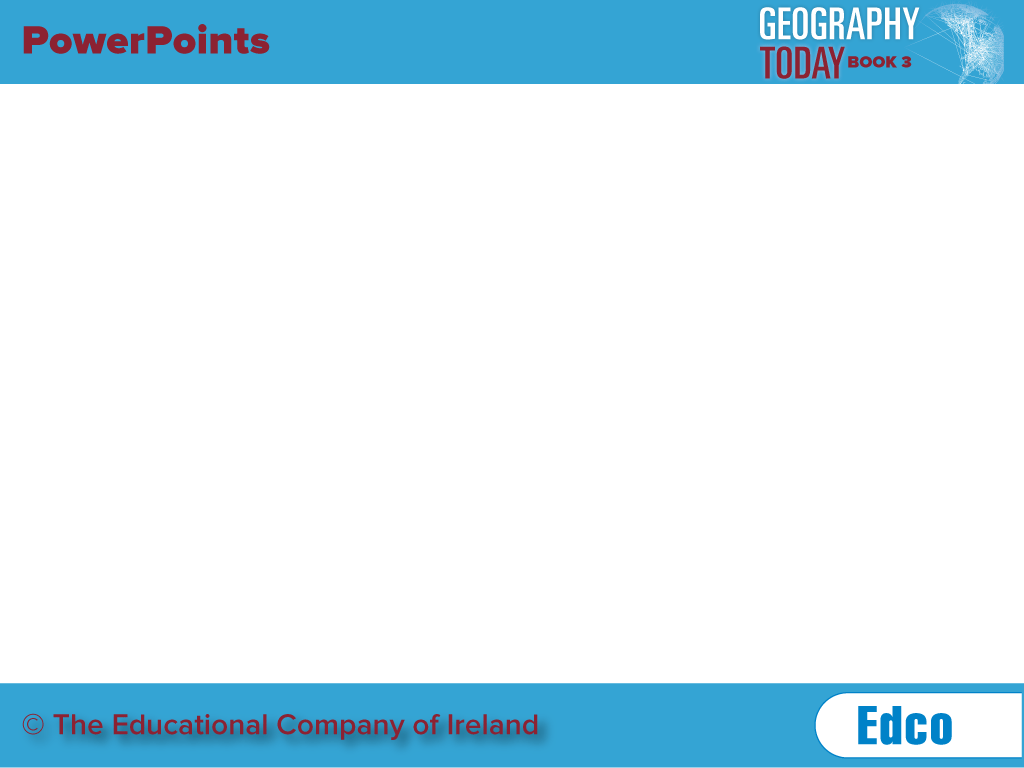 Soil conservation in the Sahel
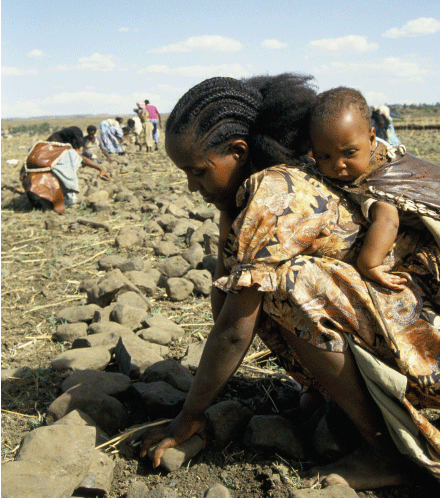 Constructing bunds in Eritrea
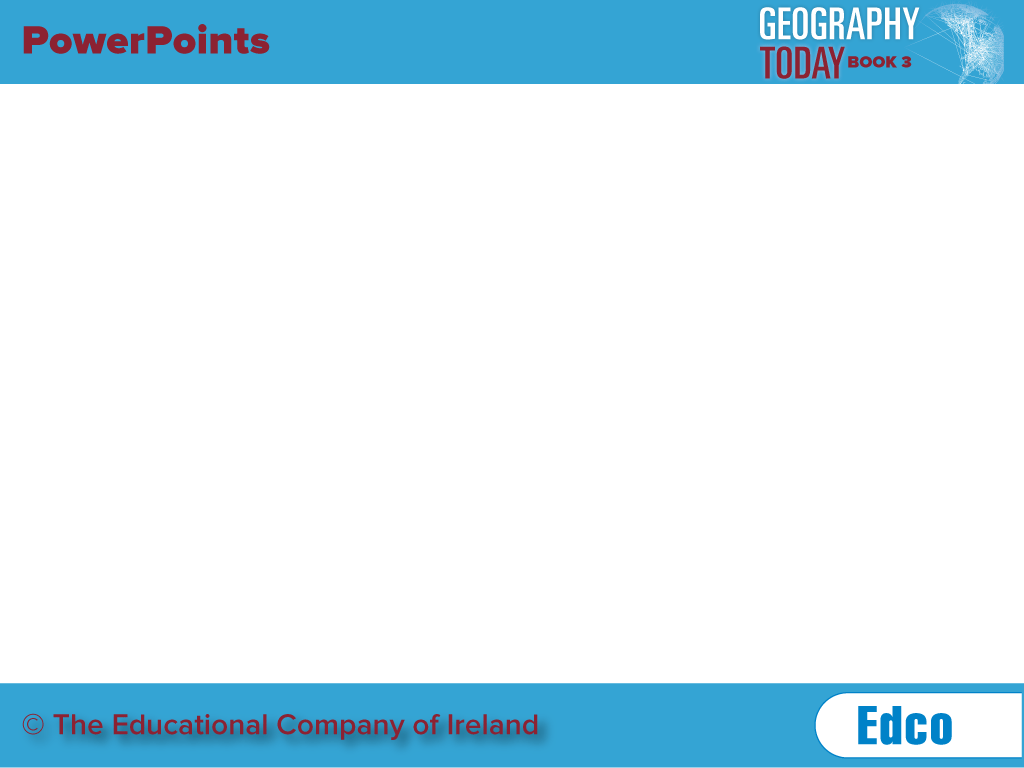 Soil conservation in the Sahel
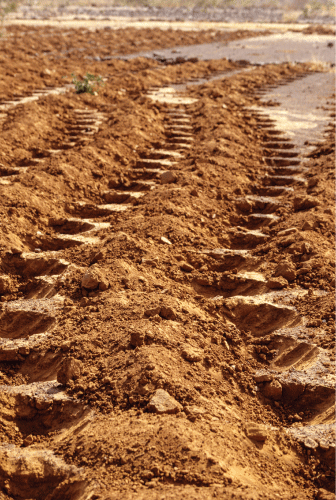 Zai holes are planting pits
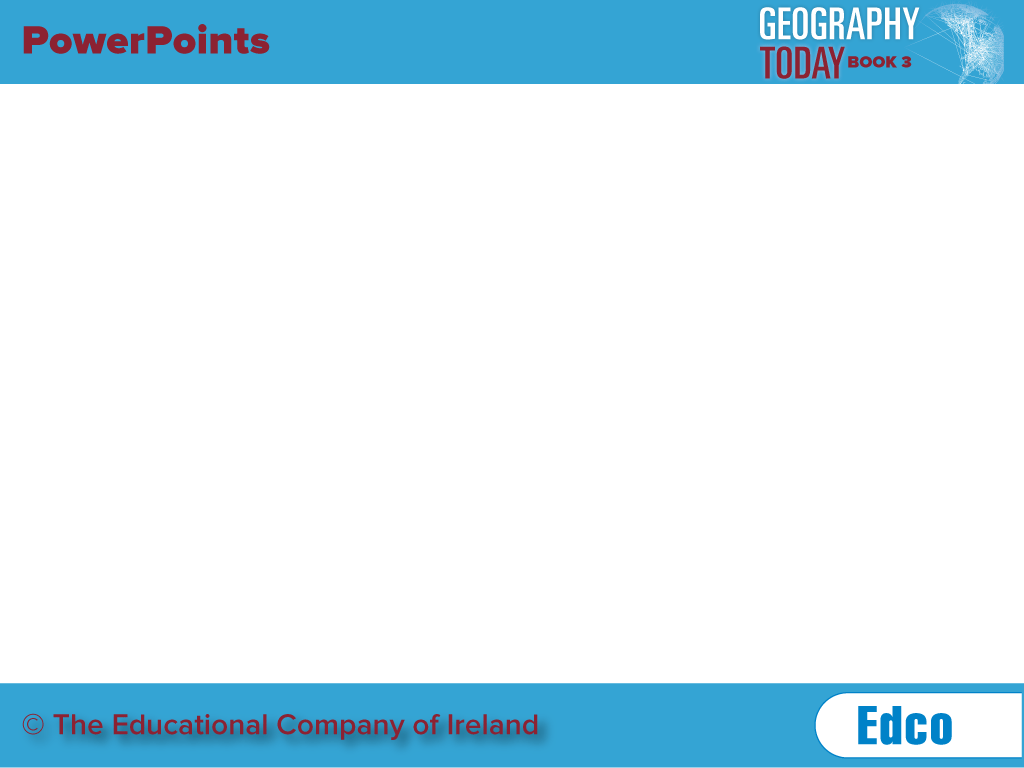 Summary chart
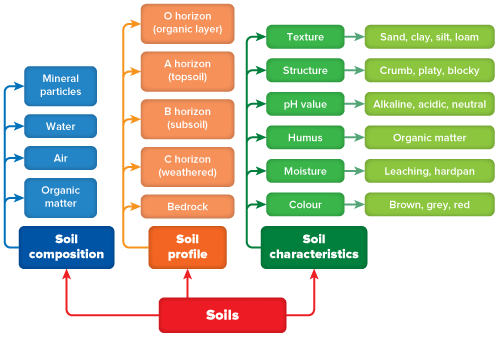 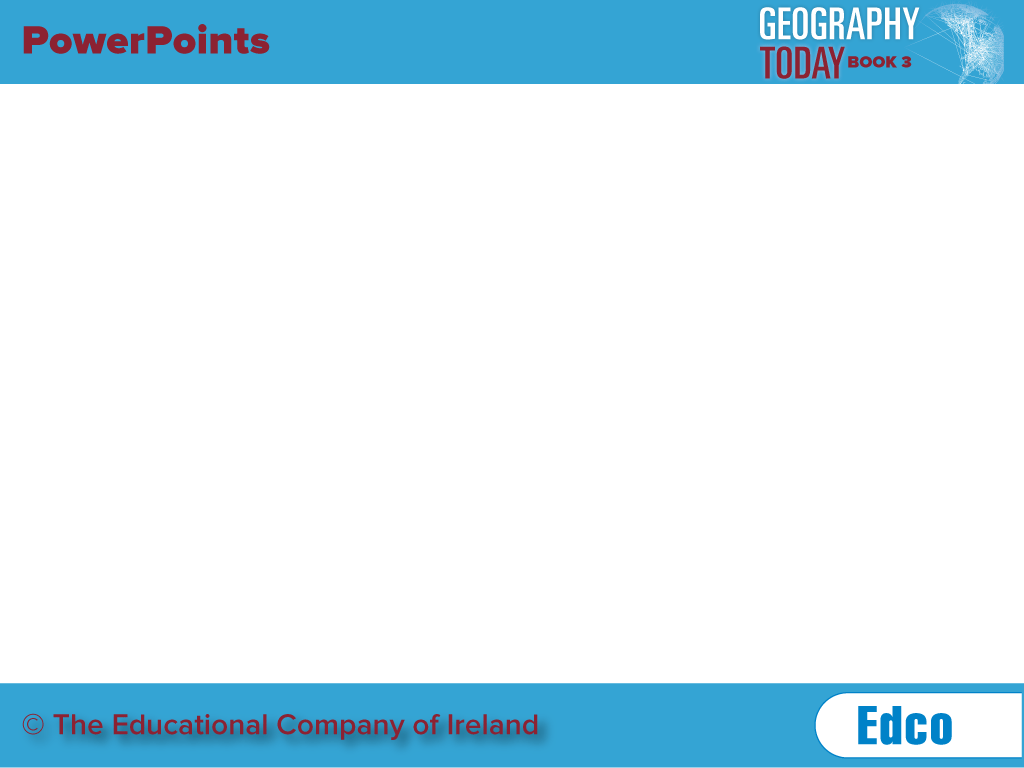 Summary chart
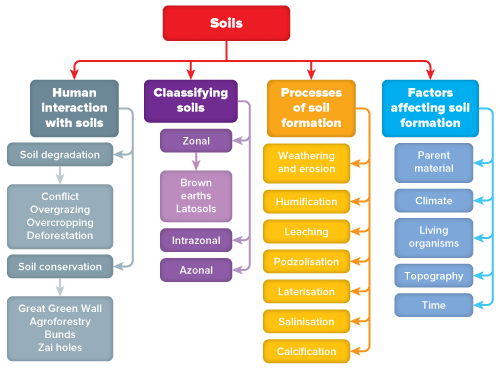 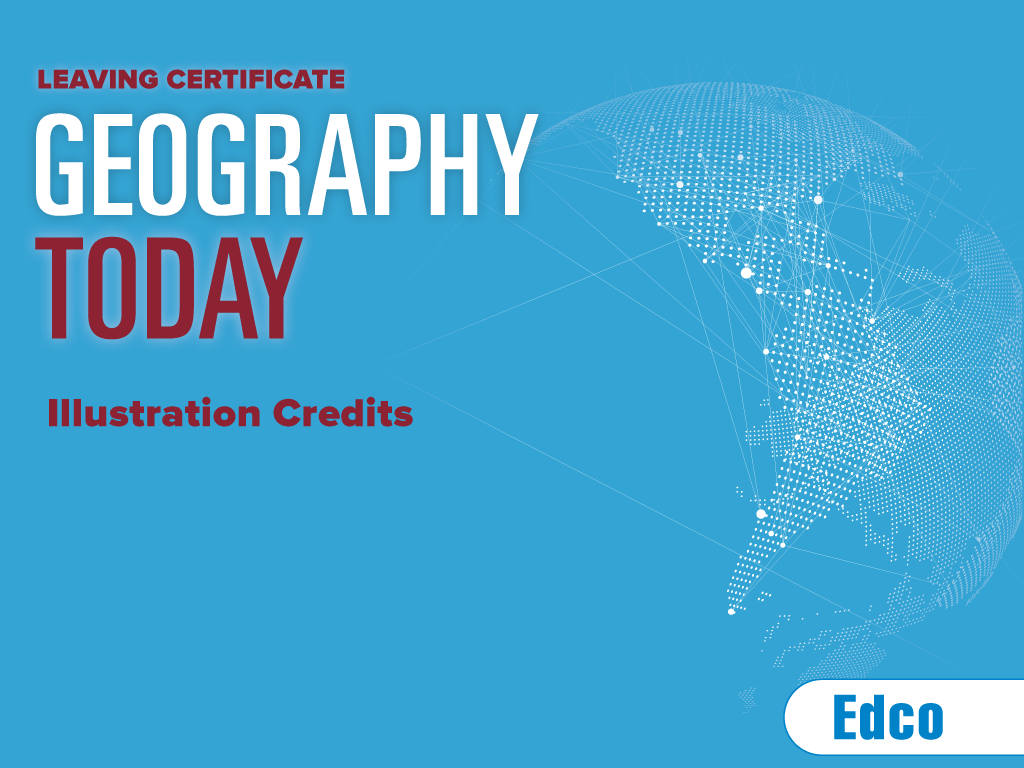 Compuscript
Alamy
Shutterstock
NASA